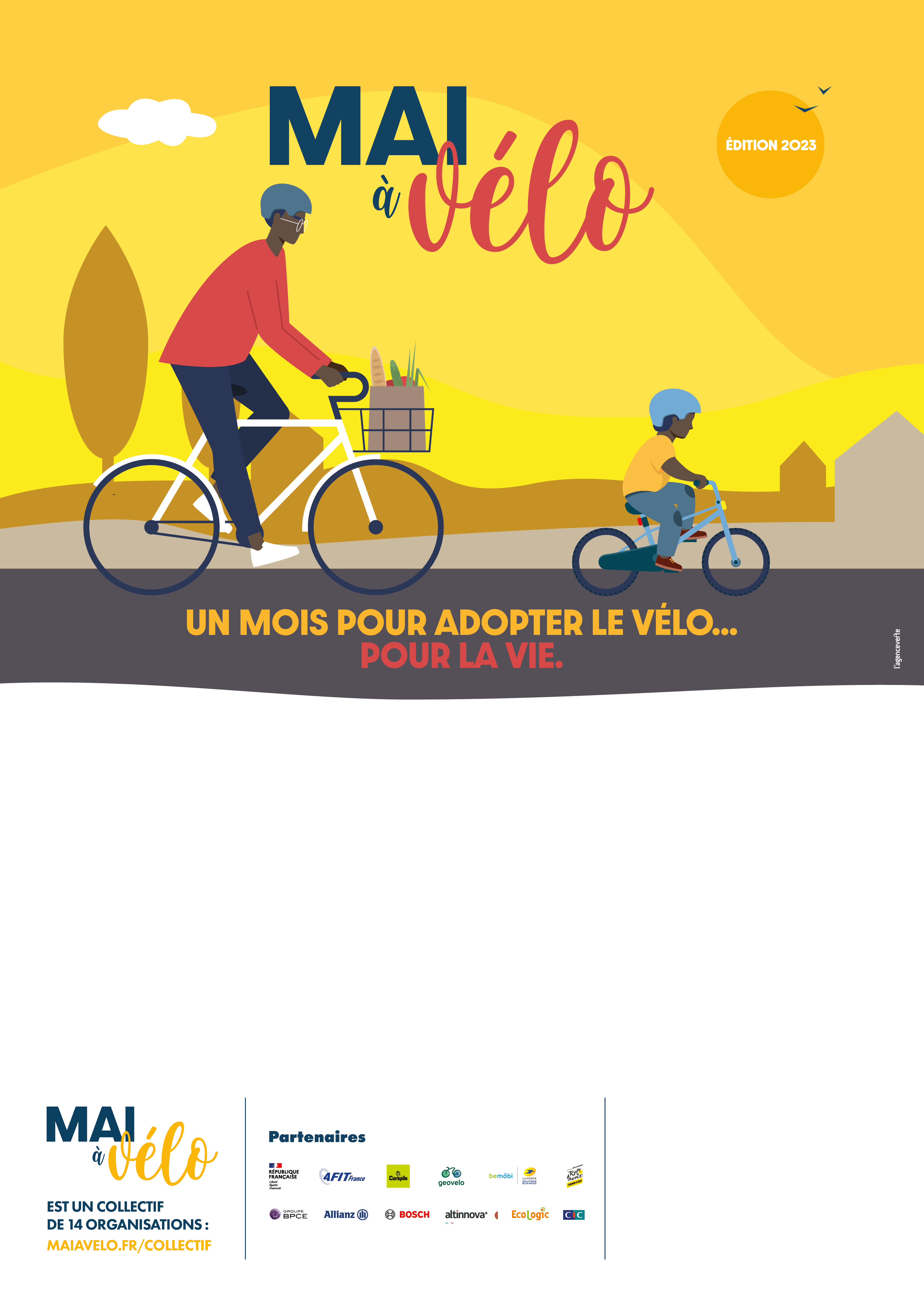 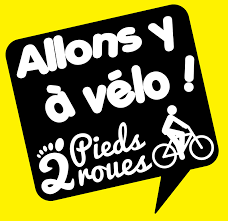 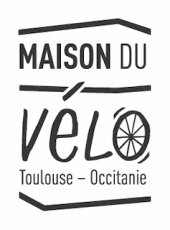 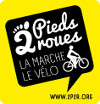 Du lundi 29 mai au vendredi 09 juin 2023
Activités prévues dans votre entités...
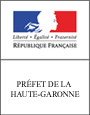 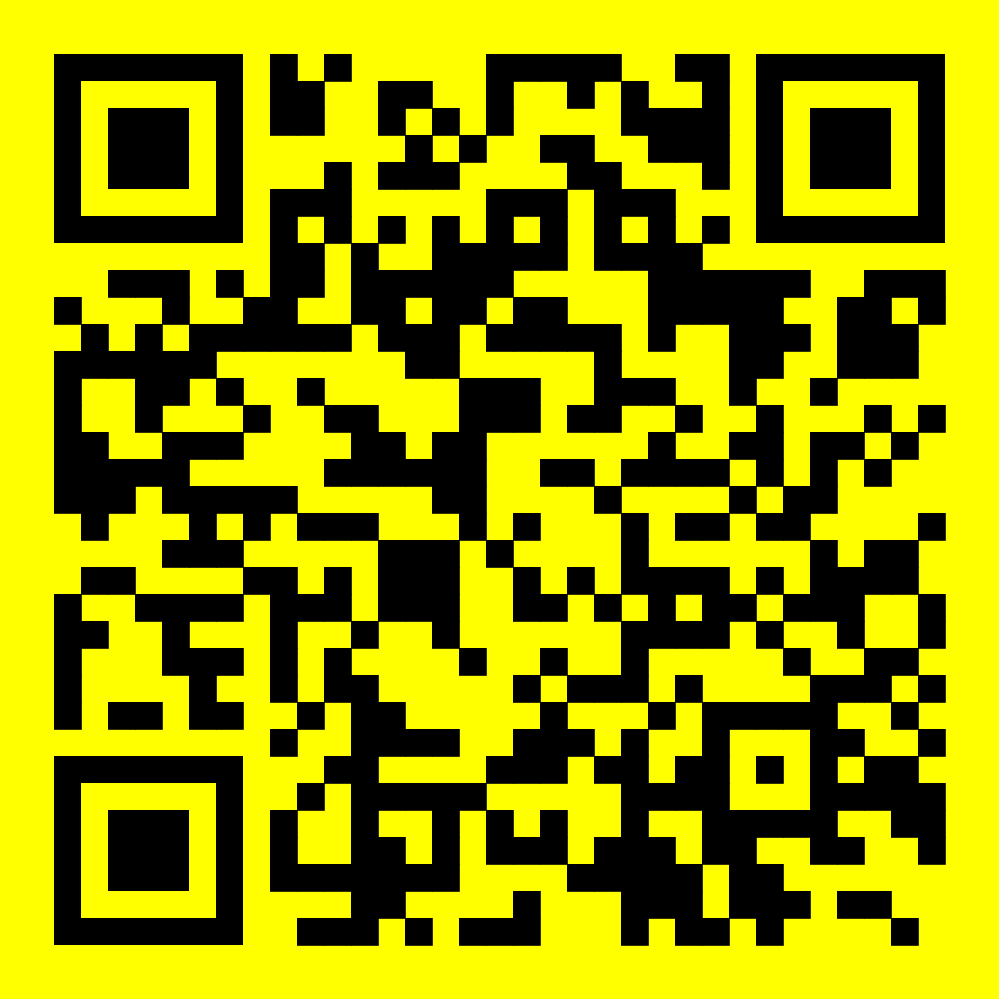 https://allonsyavelo.le-pic.org
Nos vélocistes partenaires
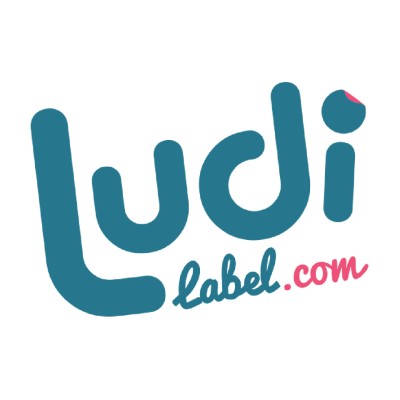 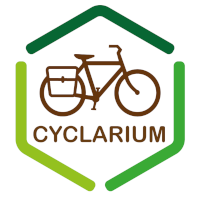 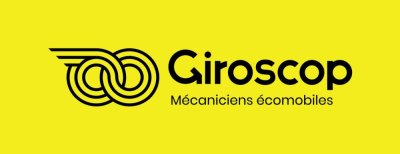 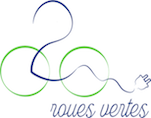 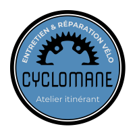 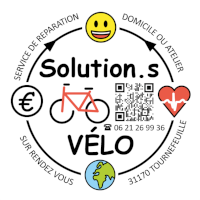 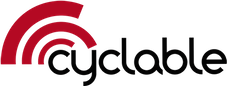